Profil Perusahaan & Kinerja Keuangan
30 Desember 2018
Jejak Langkah
Sejak pertama kali didirikan pada tahun 1992, PT Bank Victoria International Tbk telah mengalami pertumbuhan yang signifikan dan terus aktif melakukan aksi-aksi korporasi guna meningkatkan nilai tambah bagi perusahaan…
Mendapatkan penghargaan sebagai Bank “Sehat” BUKU 2 dengan asset di atas Rp. 20 Triliun oleh Warta Ekonomi.
Pembukaan Cabang baru di Makassar, Oktober 2018.
Mendapatkan Penghargaan sebagai Best Productivity Bank 2018 yang diselenggarakan oleh Tempo Media Group.
Perluasan jaringan cabang ke area Jawa Tengah i.e. Pembukaan Cabang Semarang Februari 2018
Bank Victoria menerbitkan Penawaran Umum Berkelanjutan (PUB) I Obligasi Tahap II 2018 sebesar Rp 300 Miliar dan PUB I BVIC Obligasi Subordinasi Tahap II 2018 sebesar Rp 350 Miliar.
Penerbitan Obligasi III sebesar Rp 200 Miliar  & Obligasi Subordinasi II sebesar Rp 300 Miliar
PT Bank Victoria International Tbk. didirikan di Jakarta
2018
1992
2011
2012
Melakukan PUT V
Mulai beroperasi sebagai Bank Umum secara komersial
Melakukan konversi Izin Operasional, Bank Swaguna menjadi Bank Victoria Syariah
1994
Penerbitan Obligasi IV sebesar Rp 200 Miliar  & Obligasi Subornasi III sebesar Rp 300 Miliar
Peringkat BVIC menjadi idA-, stable outlook
2010
Memperoleh ijin sebagai Pedagang Valuta Asing
1997
2013
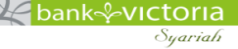 Melakukan PUT IV
2008
IPO
Penerbitan Obligasi I sebesar Rp 100 Miliar
Pembukaan Kantor Cabang di Bali
105 Kantor Jaringan Usaha di JABODETABEK, Bandung,  Surabaya, Manado & Bali
Mulai beroperasi sebagai Bank Umum Devisa
Penerbitan PUB Obligasi BVIC I sebesar Rp 300 Miliar & PUB Obligasi Subordinasi BVIC I sebesar Rp 50 Miliar
Peringkat 2, Kategori Private Keuangan – Listed Penghargaan Laporan Tahunan 2016
1999
2017
Perpindahan Papan Pencatatan Saham BVIC ke Papan Utama.
Kontributor JIBOR IDR.
Mulai Penjualan Product Bancassurance.
Saham BVIC termasuk dalam  Indeks Infobank15
Melakukan Akuisisi  salah satu bank swasta nasional di Indonesia (Bank Swaguna).

Penerbitan Obligasi II sebesar  Rp 200 Miliar & Obligasi Sub. I sebesar Rp 200 Miliar
2014
Melakukan PUT I
2000
2007
Melakukan PUT II
2003
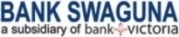 Menerbitkan ATM Bank Victoria dan bergabung dengan  Jaringan ATM & Debit  Prima.
Sejak Desember Bank Victoria telah diberikan izin untuk beroperasi sebagai bank devisa dari Otoritas Jasa Keuangan (OJK).
Deutsche Investitions - Und Entwicklungsgesellschaft Mbh (DEG) telah resmi menjadi Pemegang Saham Bank Victoria sejak Desember dengan total Investasi sebesar Rp. 277 Miliar
2016
2004
Peringkat 1, Kategori Private Keuangan – Listed Penghargaan Laporan Tahunan 2014
Melakukan PUT III
2006
2015
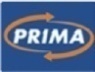 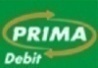 Struktur Pemegang Saham
Bank Victoria merupakan perusahaan publik yang telah listed di Bursa Efek Indonesia (BVIC.JK) sejak tahun 1999. Selain itu untuk mendukung ekspansi usaha bank, maka Bank Victoria juga memiliki Subsidiaries (Bank Victoria Syariah) yang fokus untuk melakukan penetrasi pasar Islamic Banking di Indonesia dan Bank Victoria merupakan anak perusahaan dari PT Victoria Investama, Tbk dan merupakan kelompok yang bergerak dalam bidang keuangan…
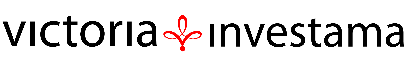 Masyarakat (<5%)
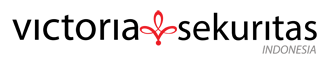 99.50%
24.15%
95.00%
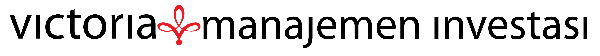 73.28%
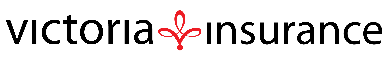 PT Nata Patindo
2.73%
99.33%
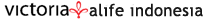 Deutsche Investitions-und Entwicklungsgesellschaft mbH (DEG)
9.00%
46.38%
Suzanna Tanojo
17.74%
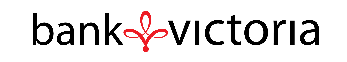 99.99%
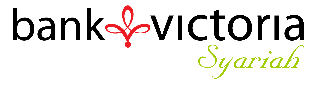 source: DPS 31 Desember, 2018
Visi, Misi, Corporate Value dan Landasan Keuangan
Bank telah memiliki Visi, Misi, Corporate Value dan Landasan Keuangan yang jelas guna terus memberikan layanan yang terbaik kepada seluruh nasabahnya…
V i s i

“Menjadi Bank pilihan Nasabah yang terpercaya, sehat dan efisien”
M i s i
Customers
Senantiasa berupaya memenuhi kebutuhan nasabah, membina hubungan baik dengan nasabah serta memberi layanan terbaik kepada para nasabah.
.
People
Mengembangkan sumber daya manusia yang profesional, berprinsip dan berdedikasi untuk memberikan layanan untuk memenuhi kebutuhan nasabah.
Operations 
Menjalankan operasional perbankan dengan menerapkan prinsip kehati-hatian secara efisien dan berkesinambungan.
Risk Management
Melakukan pengelolaan risiko dan keuangan secara prudent serta konsisten dan senantiasa menerapkan prinsip-prinsip Good Corporate Governance.
Corporate Values (D A H S Y A T) :
Discipline – Accountable – Honesty – Sustainable – Youthful– Accurate – Trusted
C A R
L F R
N P L
BOPO
Komposisi Dewan Komisaris dan Direksi
Seluruh jajaran pengurus (Dewan Komisaris dan Direksi) Bank Victoria merupakan profesional-profesional yang berpengalaman dalam industri perbankan nasional…
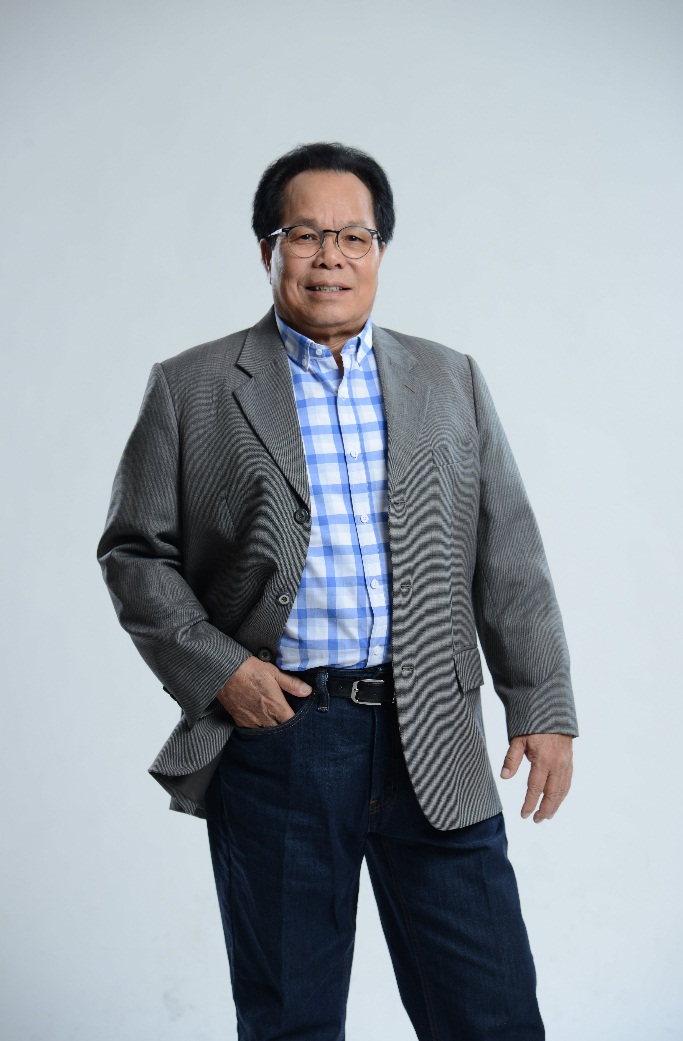 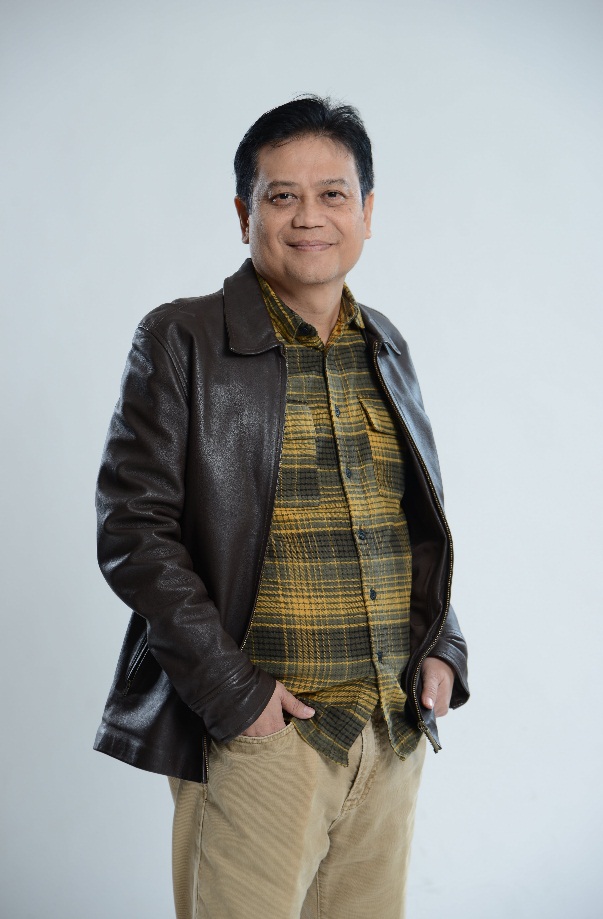 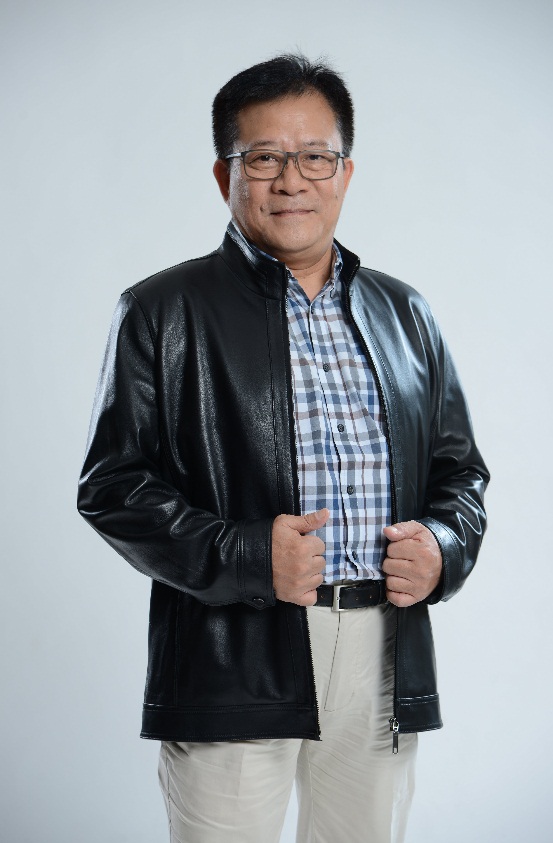 Oliver Simorangkir
Komisaris Utama
Gunawan Tenggarahardja
Komisaris (Independen)
Zaenal Abidin
Komisaris (Independen)
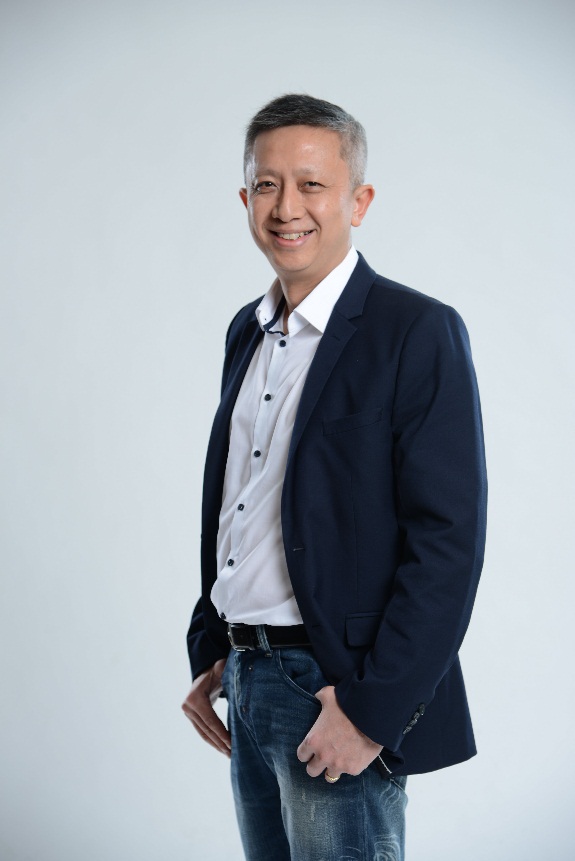 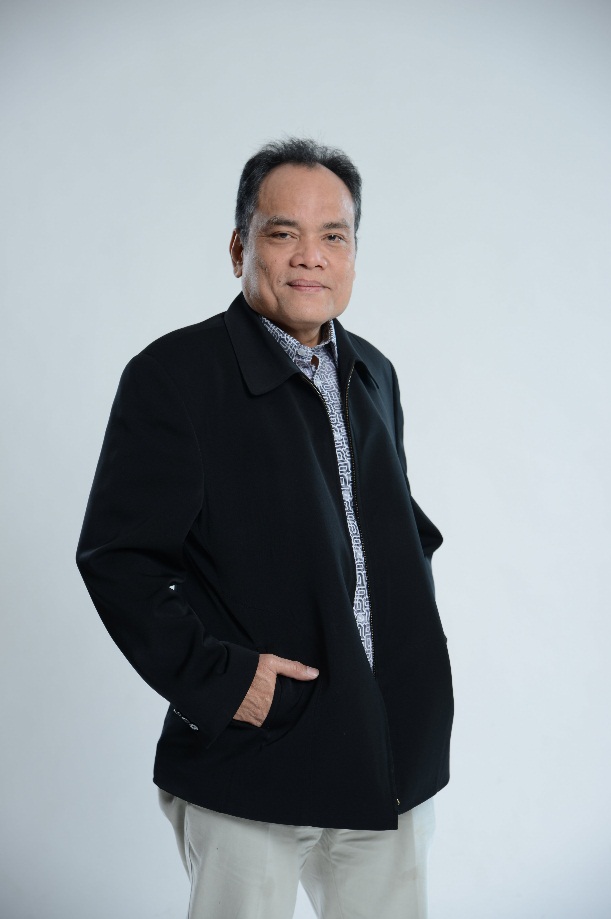 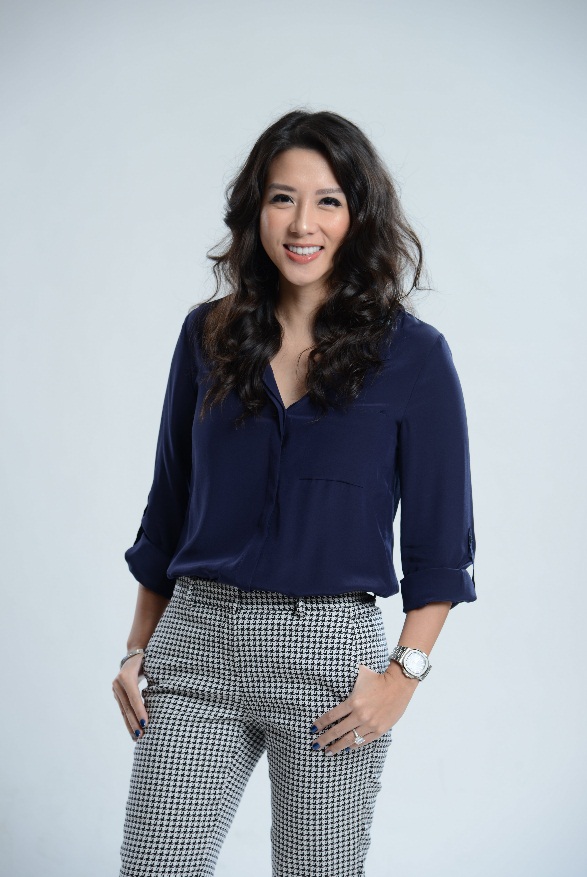 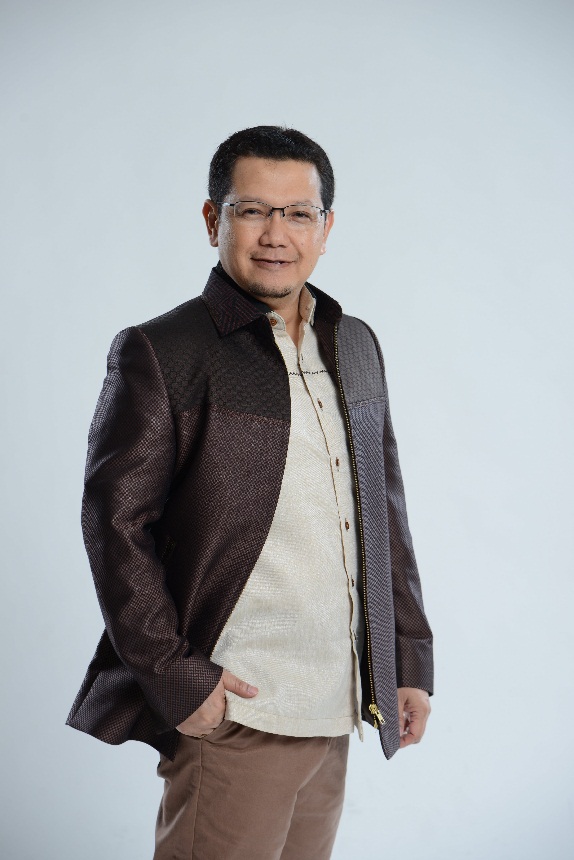 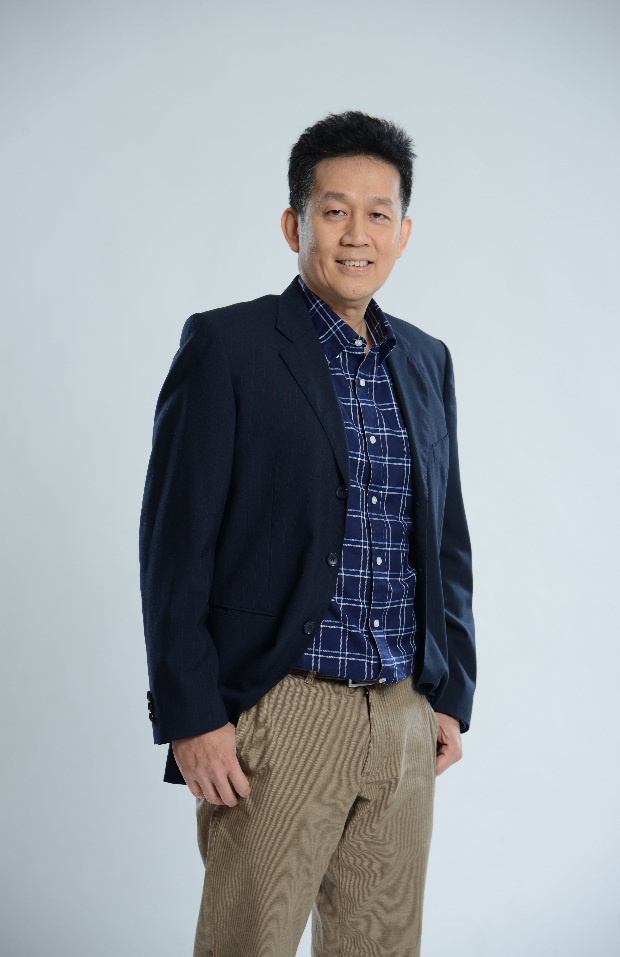 Tamunan
Direktur Kepatuhan dan Manajemen Risiko
Rusli
Wakil Direktur  Utama
Ahmad Fajar
Direktur  Utama
Debora Wahjutirto Tanoyo
Direktur
Lembing
Direktur
Peringkat Korporasi & Informasi Saham
Informasi saham dan peringkat Korporasi Bank Victoria ...
Sumber di atas berdasarkan data dari Bloomberg (Triwulan)
Volume
harga
Sumber di atas berdasarkan data dari Bloomberg (Triwulan)
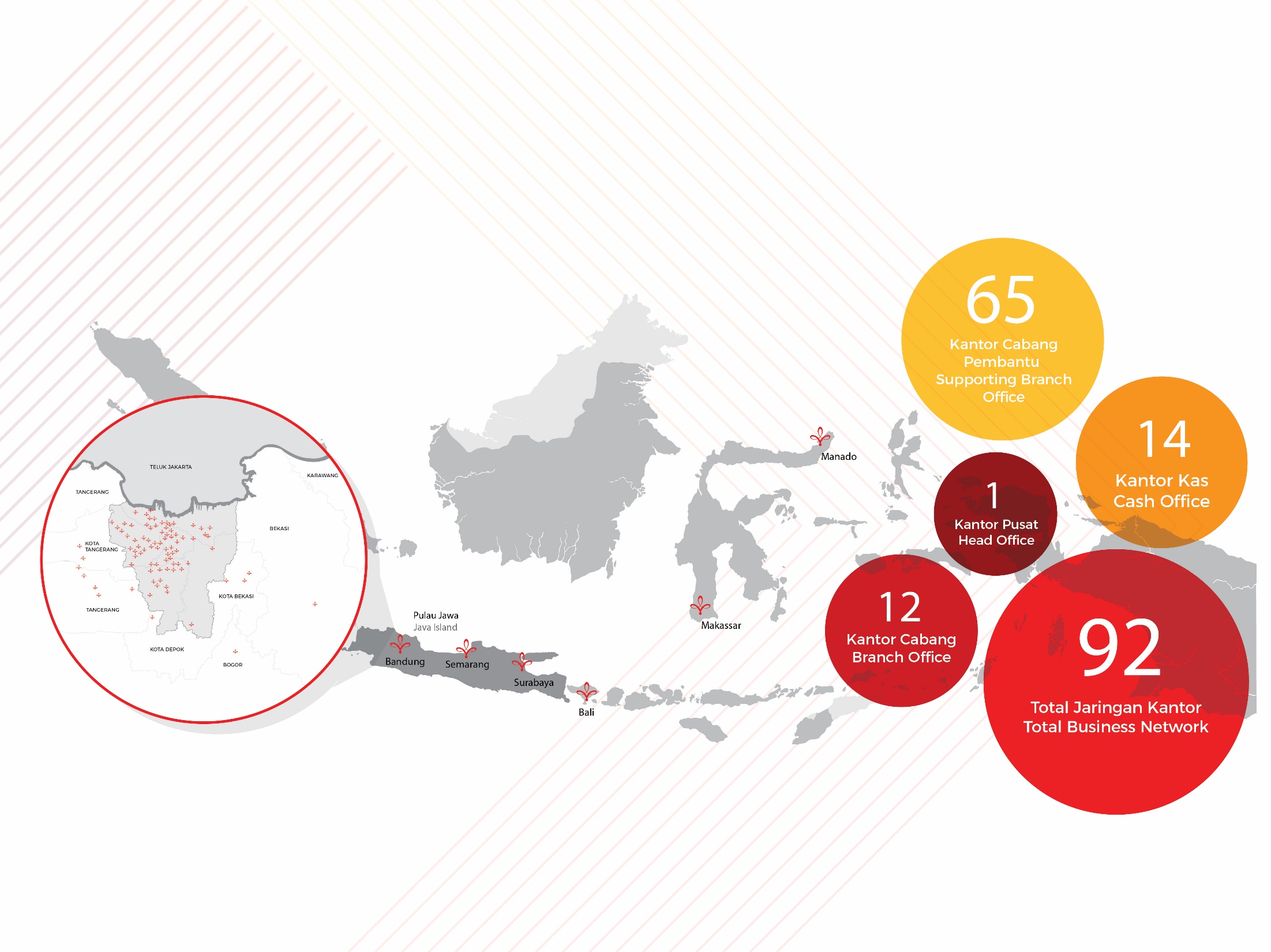 Jaringan kantor PT. Bank Victoria International Tbk
Saat ini Bank Victoria memiliki jaringan usaha sejumlah 92 kantor yang terdiri dari 1 KPO, 12 KC, 65 KCP dan 14 KK yang tersebar di wilayah Jabodetabek, Jawa Barat, Jawa Tengah, Jawa Timur, Sulawesi Utara dan Bali.
Produk Bank  & Non-Bank
Bank Victoria selalu berinovasi untuk dapat memuaskan dan memenuhi kebutuhan nasabah dalam produk Bank dan Non Bank
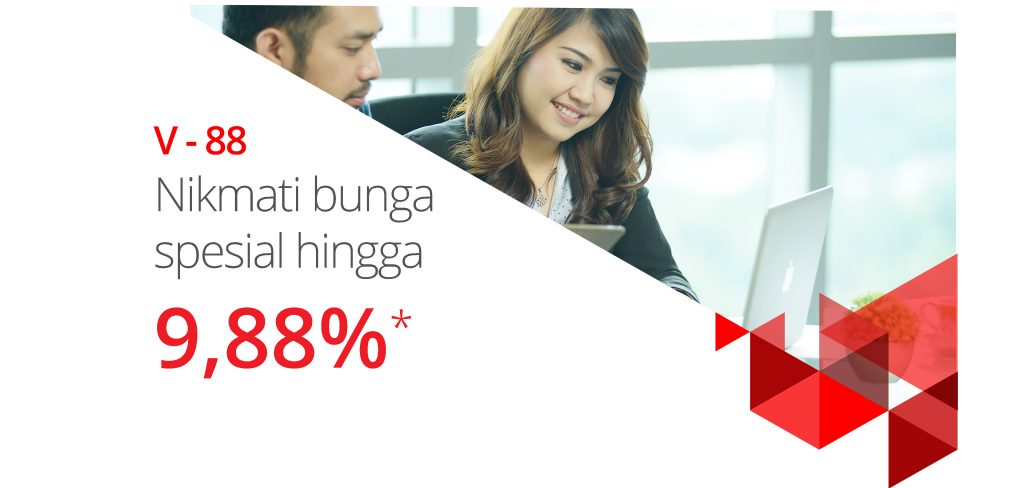 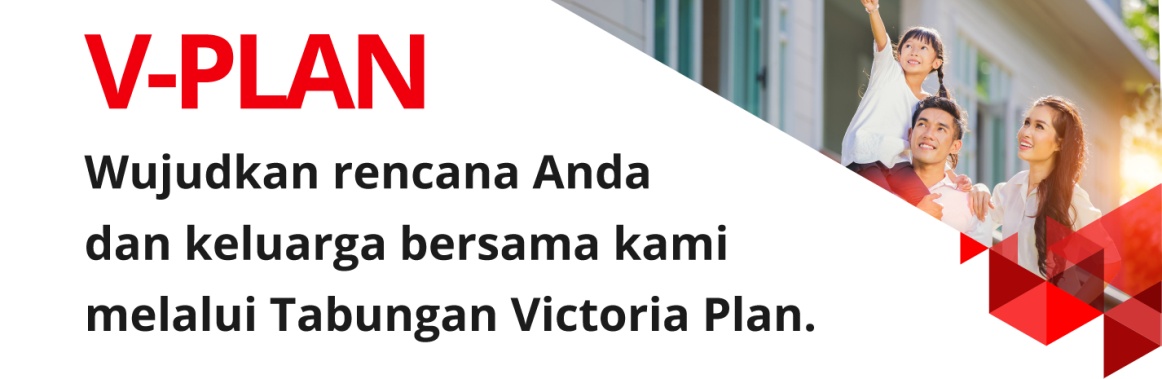 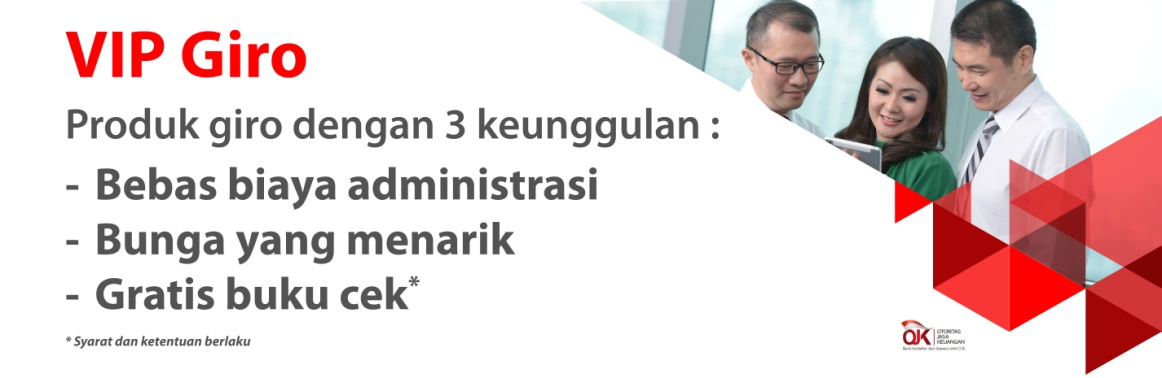 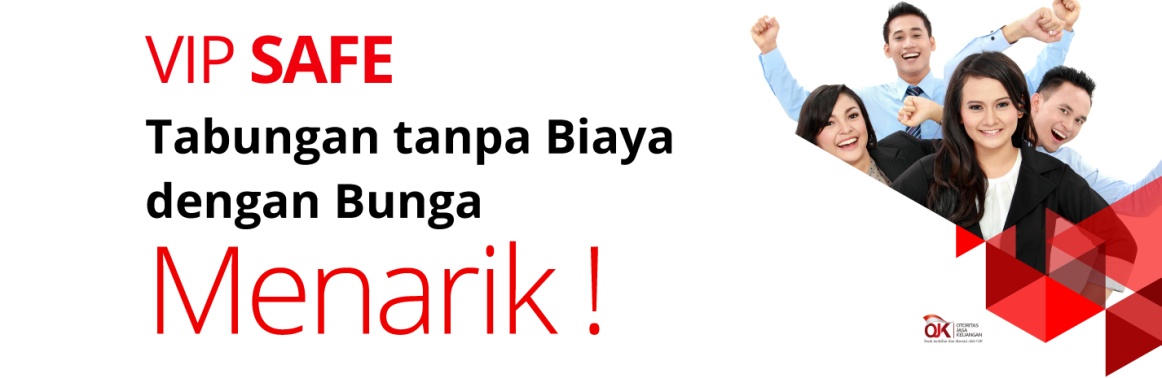 Layanan Bank Victoria
Sejak tahun 2004, Bank Victoria telah menerbitkan Kartu ATM untuk mendukung keperluan transaksi nasabahnya. Pada tahun yang sama juga, Bank Victoria resmi bergabung dengan jaringan ATM dan EDC Debit PRIMA. Saat ini Kartu ATM Bank Victoria dapat digunakan pada lebih dari 110 ribu ATM Bank Peserta Jaringan Prima dan lebih dari 450 ribu EDC berlogo Prima Debit atau Debit BCA untuk keperluan transaksi debit di seluruh Indonesia dan untuk terus meningkatkan layanan dan kenyamanan nasabah dalam bertransaksi Bank Victoria telah meluncurkan layanan Internet Banking dan Mobile Banking…
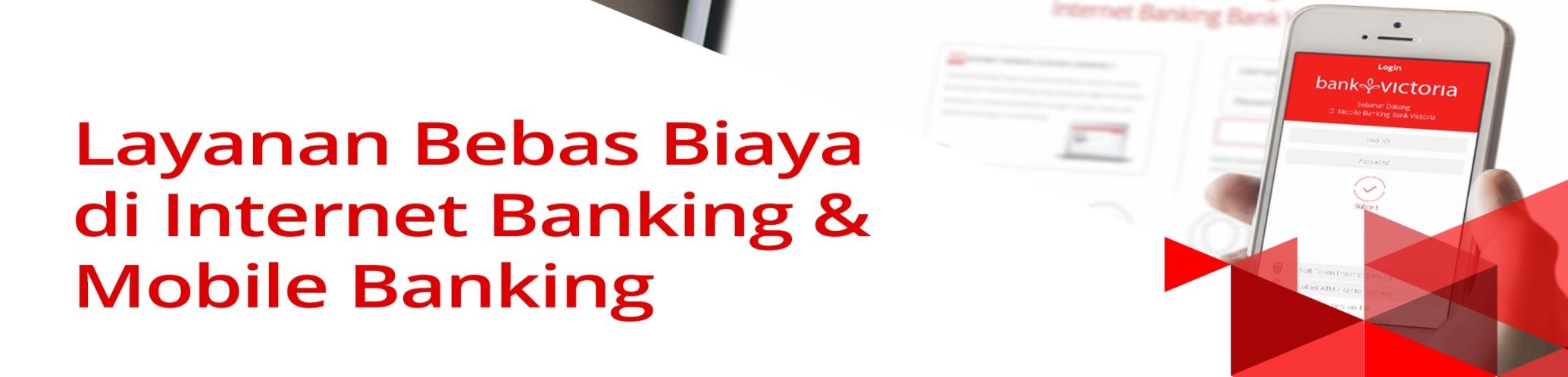 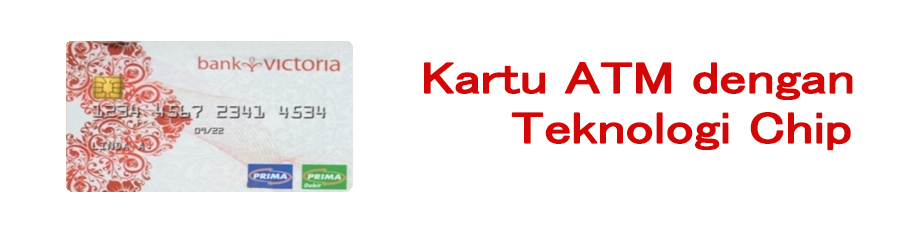 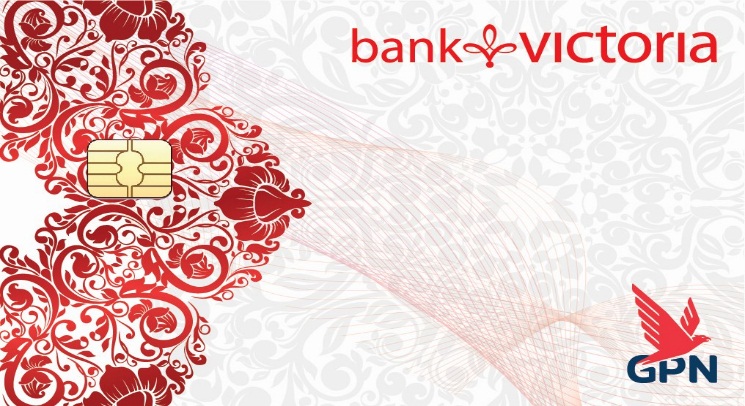 Kinerja Keuangan – Neraca
IBMB User
Kinerja Keuangan – Laporan Laba Rugi
Rasio Keuangan
Penghargaan
Penghargaan yang diterima di Tahun 2018
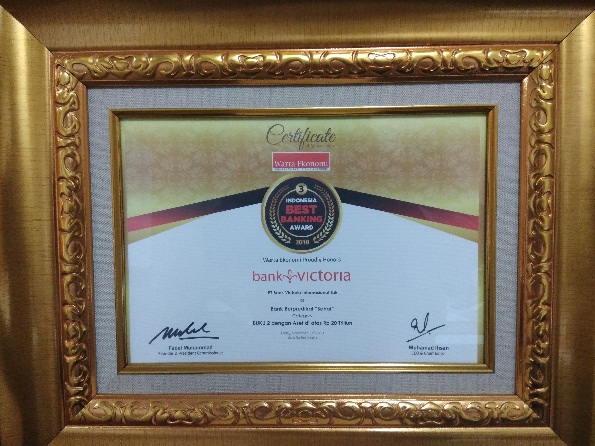 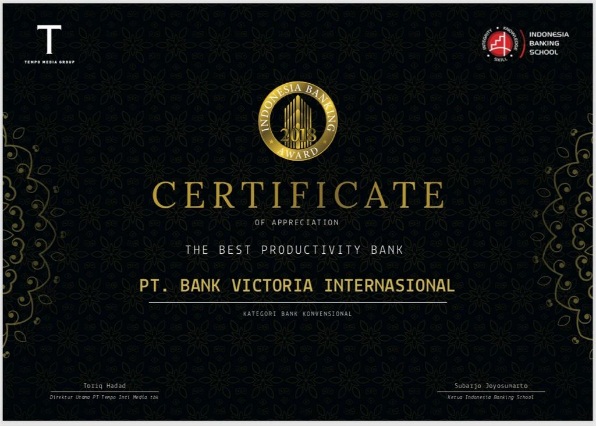 INDONESIA BANKING AWARD 2018
BEST PRODUCTIVITY BANK 2018
TEMPO MEDIA GROUP
BANK DENGAN PREDIKAT “SEHAT“ (SOUND) 
KATEGORI BUKU 2 DENGAN ASET DIATAS RP. 20 TRILIUN
WARTA EKONOMI
Penghargaan yang Diterima di Tahun 2016 - 2017
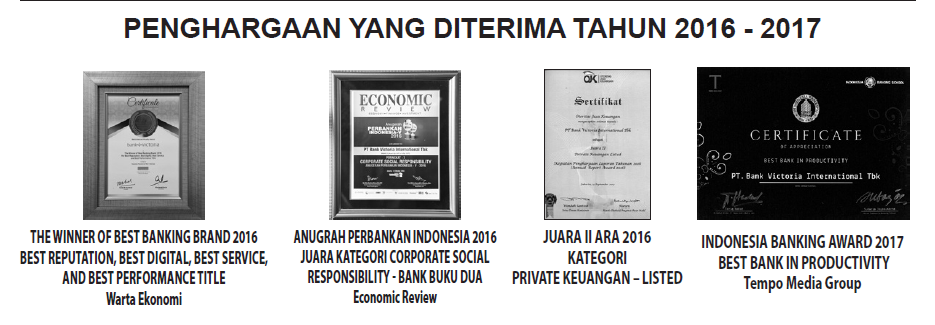 Penghargaan
Selama lebih kurang 10 tahun terakhir, Bank Victoria selalu konsisten mendapatkan penghargaan di berbagai aspek baik terkait dengan aspek keuangan maupun non keuangan…
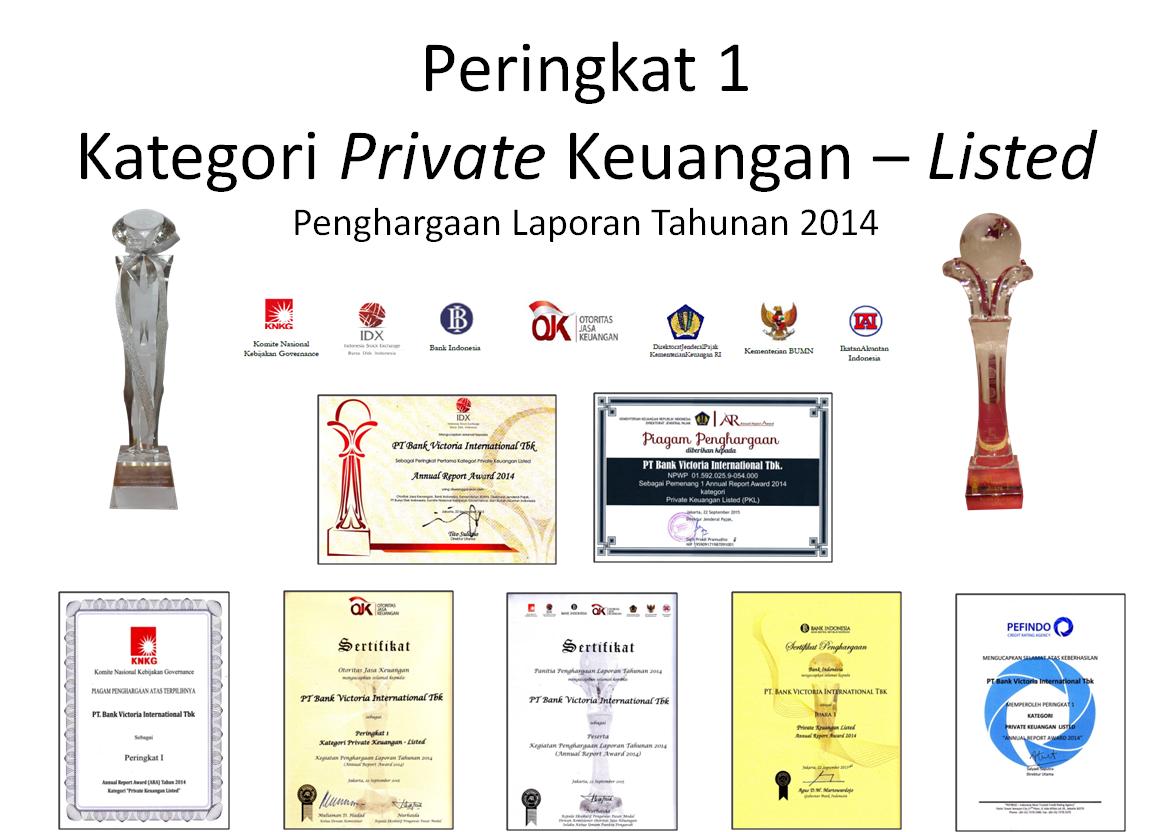 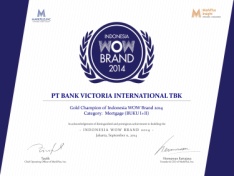 Tahun 2018	:	- 	Bank Dengan Predikat “Sehat“ (Sound) Kategori Buku 2 Dengan Aset Diatas Rp. 20 Triliun oleh Warta Ekonomi
		-	Indonesia Banking Award 2018, Best Productivity Bank dari Tempo Media Group
Tahun 2017	:  -	Peringkat 2 Kategori Private Keuangan – Listed Penghargaan Laporan Tahunan 2016.
		-	Indonesia Banking Award 2017, Best Bank in Productivity dari Tempo Media Group
Tahun 2016	:	-	The Winner of Best Banking Brand 2016 - For Best Reputation, Best Digital, Best Service and Best Performance Title – Indonesia Best Baking Brand Award 2016 dari Warta Ekonomi.
		-	Peringkat 2 Kategori Best Performance Bank Buku II – Anugerah Perbankan Indonesia V 2016 dari Economic Review dan Perbanas Institute.
		- Peringkat 3 Kategori Corporate Social Responsibility  Bank Buku II – Anugerah Perbankan Indonesia V 2016 dari Economic Review dan Perbanas Institute.
		-  Peringkat 4 Kategori Private Keuangan – Listed Penghargaan Laporan Tahunan 2015.
Tahun 2015	:	-	Peringkat 1 Kategori Private Keuangan – Listed Penghargaan Laporan Tahunan 2014.
Tahun 2014	:	-	Saham BVIC termasuk sebagai salah satu komponen Indeks Infobank15 (periode Des 2014 - Mei 2015).
		-	Indonesia Banking Award Best Performance Banking 2014 Kategori Bank BUKU 2 Bank Swasta.
		-	Gold Champion of Indonesia WOW Brand 2014, Kategori: Mortage (Buku I+II).
		-	Economic Review ”Bank dengan pertumbuhan Bisnis Terekspansif”.
		-  Predikat “Sangat Bagus” dari Infobank Award atas kinerja keuangan tahun 2013.
		-	Best Bank 2014 dalam kategori Bank Umum Aset diatas Rp 1T – 25T  dari Majalah Investor.
Tahun 2013	:	-	Saham BVIC termasuk sebagai salah satu komponen Indeks Infobank15  (periode Des 2013 - Mei 2014).
		-	Kenaikan Peringkat Perusahaan menjadi idA- dari sebelumnya idBBB+ ; dengan outlook stabil.
		-	Kenaikan Peringkat Obligasi  Bank Victoria III Tahun 2012 menjadi idA-.
		-	Kenaikan Peringkat Obligasi Subordinasi Bank Victoria II Tahun 2012 menjadi idBBB+.
		-	Predikat “Sangat Bagus” dari Infobank Award atas kinerja keuangan tahun 2012.
		-	Peringkat 1 Kategori The Best Bank 2013 in “Good Corporate Governance” Bank Umum dengan Modal Inti Rp 1T – Rp 5T.
		-	Indonesia Banking Award Best Performance Banking 2013 Kategori Bank BUKU 2 Bank Swasta.
Tahun 2012	:	-	Predikat “Sangat Bagus” dari Infobank Award atas kinerja keuangan tahun 2011.
		-	Banking Efficiency Award Bisnis Indonesia 2012 Kategori Bank Non Devisa.
		-	Finalis The Best Small Bank < Rp 1T dari Indonesia Enterprise Risk Management Award 2012.
		-	Indonesia Banking Award Best Performance Banking 2012 Kategori Bank Swasta Nasional Aset diantara Rp 5T s/d Rp 50T.
		-	Peringkat 1 Kategori The Best Bank 2012 in “Compliance” Bank  Umum Aset > Rp 1T-10T dalam Anugerah Perbankan Indonesia 2012.
		-	Peringkat 1 Kategori The Best Bank 2012 in “Financial Aspects” Bank Umum Aset > Rp 10T-25T.
		-	Peringkat 1 Kategori The Best Bank 2012 in “Good Corporate Governance” Bank Umum  Aset  > Rp 1T-10T.
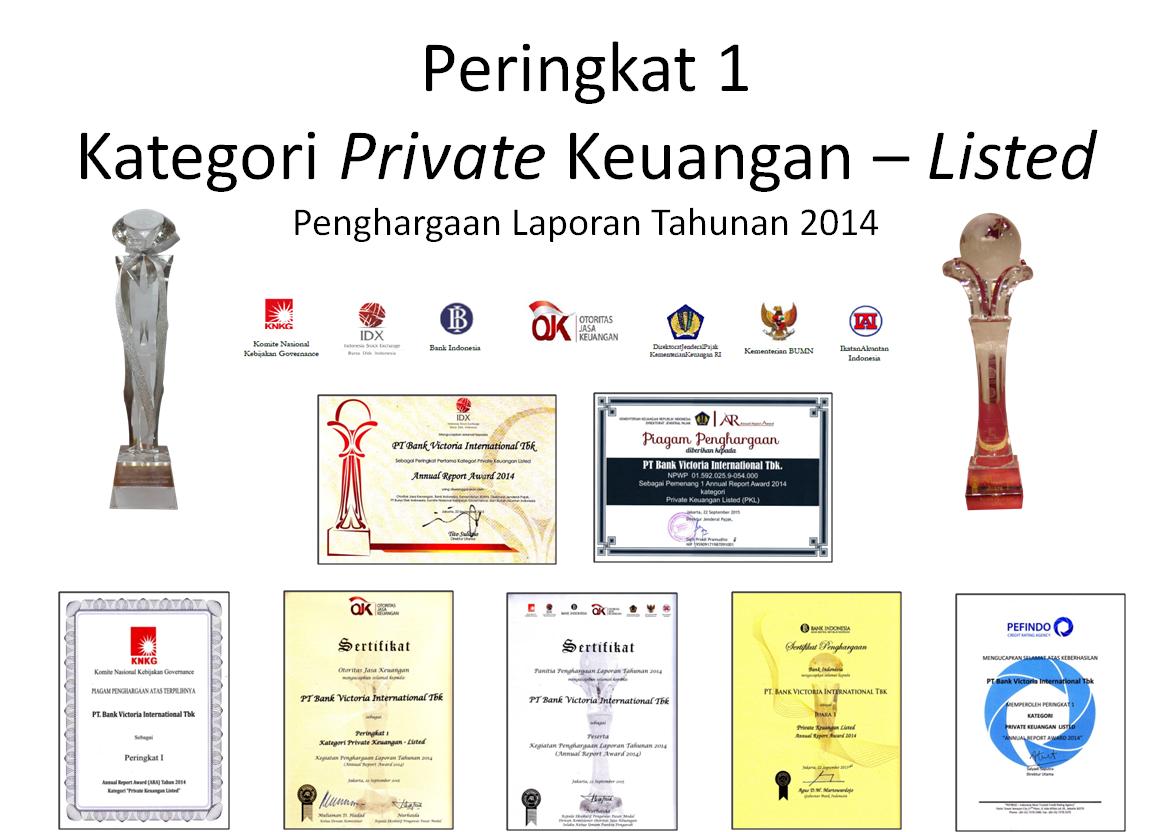 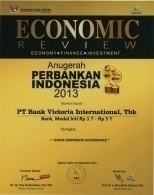 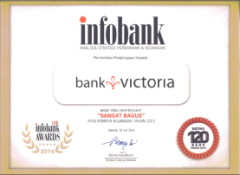 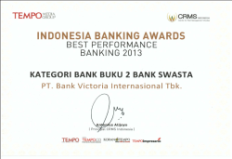 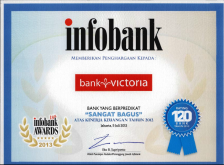 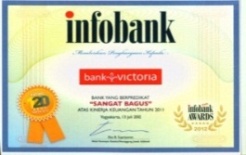 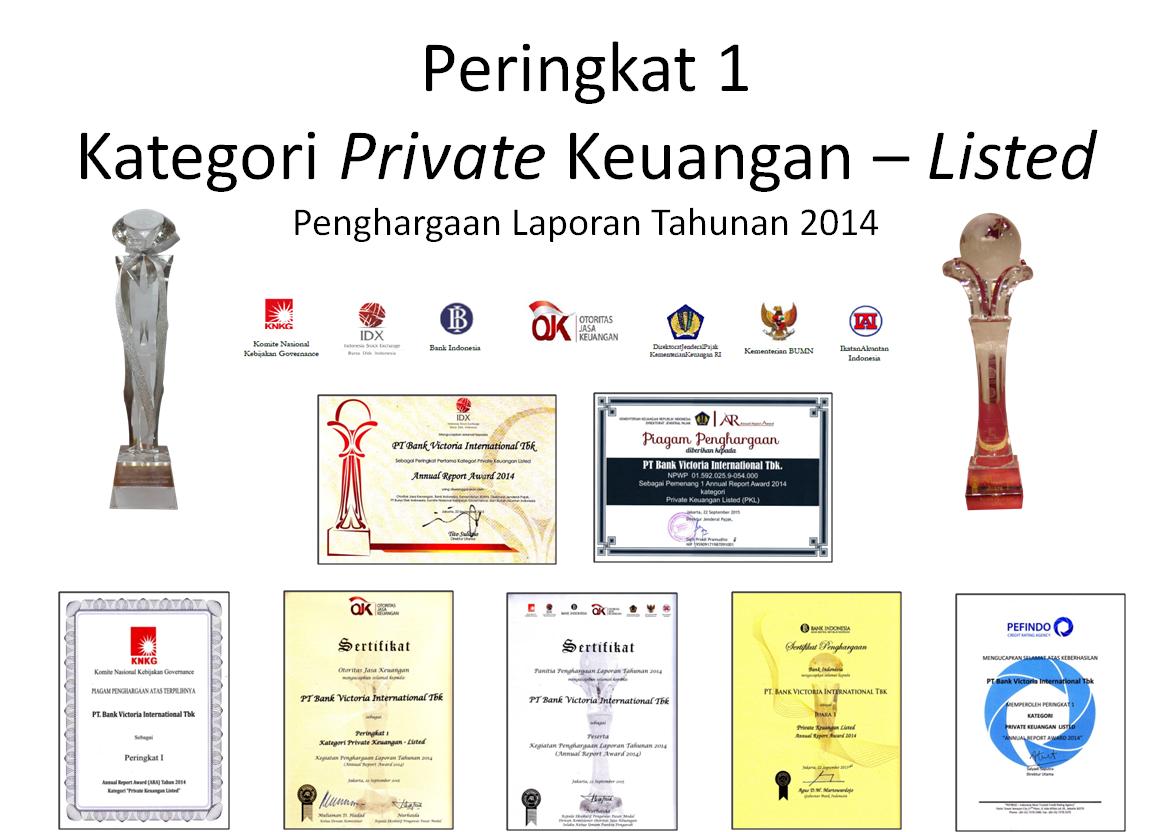 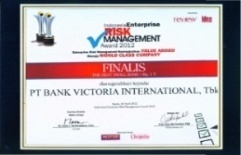 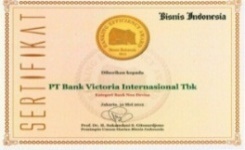 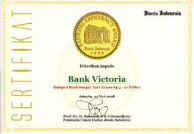 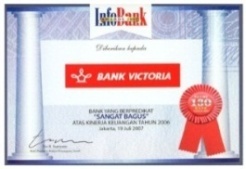 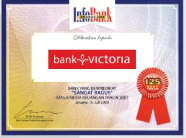 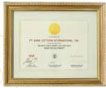 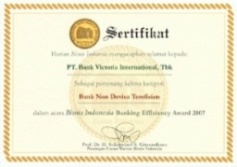 Lembaga/Profesi Penunjang
Lembaga/Profesi Penunjang Pasar Modal dan Perusahaan Pemeringkat….
KONSULTAN HUKUM
AKUNTAN PUBLIK
NOTARIS
DA SILVA & SUHARDADI
FATHIAH HELMI S.H.
TANUDIREDJA, WIBISANA, RINTIS & REKAN
(PRICEWATERHOUSE COOPERS)
Graha Irama
Lantai 6, Ruang 6C
Jl. H.R. Rasuna Said X-1
Kav. 1 & 2
Kuningan, Jakarta 12950
Tel. 62-21 52907 304-06
Fax. 62-21 526 1136
One Pacific Place, lantai 11 
Sudirman Central Business District 
Jl. Jendral Sudirman Kav. 52-53
Jakarta 12190 
Tel. 62 21 2783 0550
Fax. 62 21 2985 9889
Plaza 89
Jl.  H.R. Rasuna Said 
Kav. X7 No. 6
Kuningan, Jakarta 12940
Tel. 62-21 5212 901
Fax. 62-21 5290 5555/5290 5050
BIRO ADMINSTRASI EFEK
WALI AMANAT
AGEN PEMERINGKAT
PT ADIMITRA JASA KORPORA
PT BANK MEGA TBK
PT PEMERINGKAT EFEK INDONESIA
Plaza Property Lantai 2
Komplek Pertokoan Pulomas 
Blok VIII No. 1
Jl. Perintis Kemerdekaan 
Jakarta Timur
Tel. 62-21 4788 1515
Fax. 62-21 470 9697
Menara Bank Mega,
Jl. Kapten Tendean Kav. 12-14A
Jakarta 12790
Tel. 62-21 7917 5000
Fax. 62-21 7918 7100
Panin Tower Senayan City, lantai  17
Jl. Asia Afrika Lot.19
Jakarta 10270, IndonesiaTel. 62-21 7278 2380Fax. 62-21 7278 2370